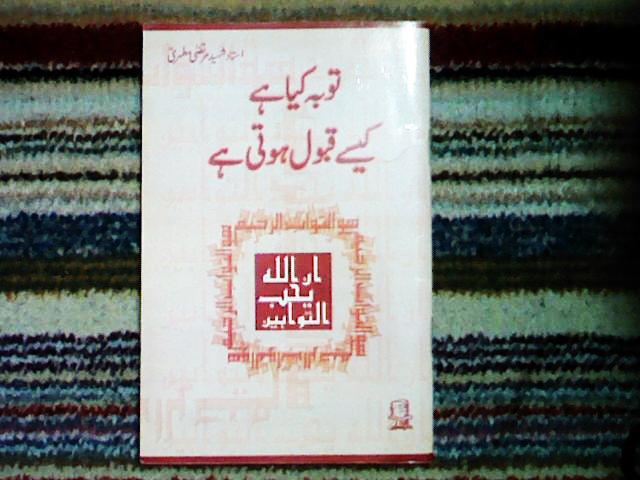 توبہ کیا ہے؟ کیسے قبول ہوتی ہے؟
شہید استاد مرتضیٰ مطہری
تفصیلات
نام:  توبہ کیا ہے؟ کیسے قبول ہوتی ہے؟
اثر: شہید استاد مرتضیٰ مطہری
ترجمہ: شیخ سجاد حسین مہدوی
ناشر: دارالثقلین
طبع اول: مئی ۲۰۰۵
قیمت: ۴۰ روپے
توبہ کیا ہے ؟ کیسے قبول ہوتی ہے؟
2
فہرست
پہلا خطاب:
توبہ کیا ہے؟
توبہ انسان کا امتیازہے
توبہ یعنی خود انسان کے اندر سے قیام
تربیت کا غلط انداز
توبہ کی کیفیت کیسے پیدا ہوتی ہے
عمل کے بغیر آخرت بخیر نہیں ہوگی
توبہ کیا ہے ؟ کیسے قبول ہوتی ہے؟
3
فہرست(جاری)
پہلا خطاب)جاری):
جوانی توبہ کا بہترین وقت
استغفار کی حقیقت
نو محرم اور حرؑ کی توبہ
دوسرا خطاب
توبہ کی مہلت کب تک ہے؟
توبہ کی شرائط
توبہ کیا ہے ؟ کیسے قبول ہوتی ہے؟
4
پہلا خطاب
توبہ کیا ہے؟
ایک نفسیاتی و روحانی حالت
توبہ یعنی راہ بدلنا   
جمادات، نباتات اور حیوانات کا فرق
توبہ انسان کا امتیازہے
انسان  کا اپنے خلاف قیام
توبہ کیا ہے ؟ کیسے قبول ہوتی ہے؟
5
پہلا خطاب(جاری)
توبہ یعنی خود انسان کے اندر سے قیام
نفس کے پست و عالی مقامات کے درمیان جنگ
تربیت کا غلط انداز
غرائض بیکار نہیں
بچے کے غرائض کو کچل دینا
توبہ اس کے برعکس
عبادات سے روح کی تسکین
روحانی لذّتیں
توبہ کیا ہے ؟ کیسے قبول ہوتی ہے؟
6
پہلا خطاب(جاری)
توبہ کی کیفیت کیسے پیدا ہوتی ہے؟
مقدس عناصر اگر مکمل ناکارہ ہوجائیں تو توبہ ممکن نہیں
عمل اور ردِعمل ۔ گیند کی مثال
شدتِ عمل اور سطح کی سختی اور ہمواری
امریکن پائلٹ
توبہ کیا ہے ؟ کیسے قبول ہوتی ہے؟
7
پہلا خطاب(جاری)
توبہ کی کیفیت کیسے پیدا ہوتی ہے؟
رسول اللہﷺ کا استغفار
عمل کے بغیر آخرت بخیر نہیں ہوگی
مولاؑ کا قول:
’’تم اُ ن لوگوں میں سے نہ ہونا جو آخرت کی امید رکھتے ہیں لیکن چاہتے ہیں کہ بغیر عمل کیے آخرت حاصل کر لیں ۔اور ان لوگوں میں سے نہ ہونا جو اپنے اندر توبہ کی ضرارت تو محسوس کرتے ہیں لیکن یہ کہہ کر توبہ نہیں کرتے کہ ابھی دیر نہیں ہوئی ، بہت وقت پڑا ہے‘‘
توبہ کیا ہے ؟ کیسے قبول ہوتی ہے؟
8
پہلا خطاب(جاری)
جوانی توبہ کا بہترین وقت
تازہ شاخ میں سیدھے ہونے کی صلاحیت
کیا ضمانت ہے؟
خاردار جھاڑی
استغفار کی حقیقت
تائب شخص اور حضرت علیؑ
توبہ کیا ہے ؟ کیسے قبول ہوتی ہے؟
9
پہلا خطاب(جاری)
استغفار کی حقیقت(جاری)
خدا کے حضور گناہوں کا اعتراف
’’کہہ دیجیے کہ اے میرے بندو جنہوں نے اپنے نفس پر زیدتی کی ہے رحمتِ خدا سے مایوس نہ ہونا کہ اللہ تمام گناہوں کا معاف کرنے والا ہے‘‘۔ القرآن
آئؑمہ کی سیرت
نو محرم اور حرؑ کی توبہ
توبہ کیا ہے ؟ کیسے قبول ہوتی ہے؟
10
دوسرا خطاب
توبہ کی مہلت کب تک ہے؟
جب تک موت بلکل سر پہ نہ آجائے، وقتِ معائنہ
توبہ صرف پشیمانی نہیں ، انقلاب ہے
توبہ صرف اس دنیا میں

فرعون کی مثال
پھل اور درخت کی مثال
رحمِ مادر کی مثال
لہٰذا توبہ میں تاخیر نہیں
توبہ کیا ہے ؟ کیسے قبول ہوتی ہے؟
11
دوسرا خطاب(جاری)
توبہ کی شرائط
پہلی شرط: ماضی پہ پشیمانی و افسوس
غیبت، تہمت
’’نظر بازی آنکھوں کا زنا ہے‘‘۔ بحارالانوار
معراج او ر پردہ
دوسری شرط: پکا ارادہ
توبہ سے پلٹنا نہیں
توبہ کیا ہے ؟ کیسے قبول ہوتی ہے؟
12
دوسرا خطاب(جاری)
توبہ کی شرائط(جاری)
تیسری شرط: لوگوں کے حقوق ادا کریں
استاد مطہری کا واقعہ
چوتھی شرط: اللہ کے حقوق ادا کریں
پانچویں شرط
اُس گوشت کو گھلا دو جو تم نے حرام کھا کر بنایا ہے
13
توبہ کیا ہے ؟ کیسے قبول ہوتی ہے؟
دوسرا خطاب(جاری)
توبہ کی شرائط(جاری)
چھٹی شرط: یہ بدن جس نے اس قدر گناہوں کی لذت چکھی ہے، اسے طاعت کی تکلیف کا مزہ چکھاؤ
روزہ اور راتوں کی عبادت

مقدس انقلاب گذشتہ بُرے اثرات کو مٹانا چاہتا ہے اور مٹا بھی دیتا ہے
انبیأ اور دوسرے رہنماؤں میں فرق
امام  موسیٰ کاظمؑ کو واقعہ
ابو لبابہ کا واقعہ
زہیر کی توبہ
توبہ کیا ہے ؟ کیسے قبول ہوتی ہے؟
14
شکریہ
توبہ کیا ہے ؟ کیسے قبول ہوتی ہے؟
15